Macbeth
Persuasion
Think about a time when you tried to convince your parents to let you do something. 
Write down what persuasive techniques you use to change their mind. What did you tell them? What did you do? Were your techniques effective?
APPEALS
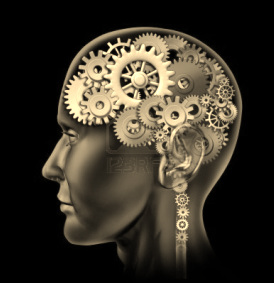 Appeal to Logic (logos)
Strong Clear Claims
Claims or Reasons that are Valid
Strong Evidence (facts, statistics, expert authority, etc.)
Example - Appeal to logos
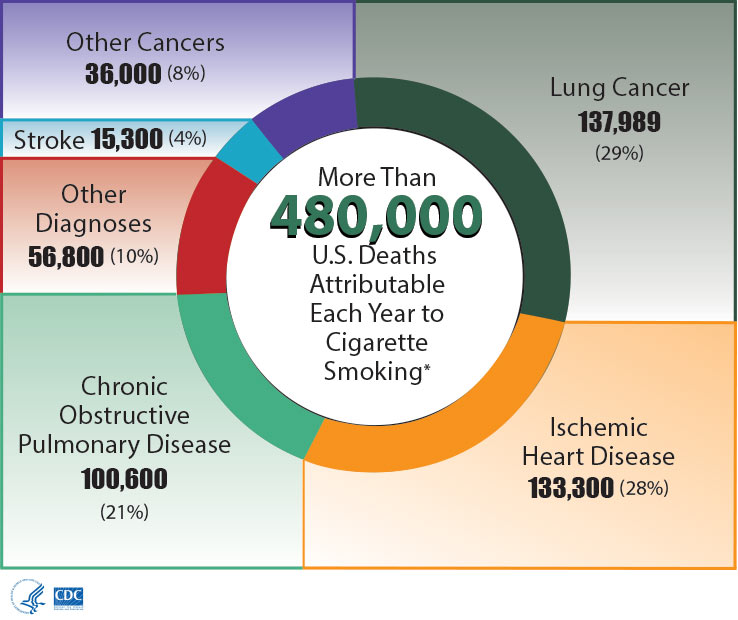 Appeals to Emotion (pathos)
Connect to audiences’ emotions
   a.  Love/Nostalgia 	 b.  Hatred
   c.  Pride		              d.  Fear
   e.  Patriotism	         f.   Greed/Desire
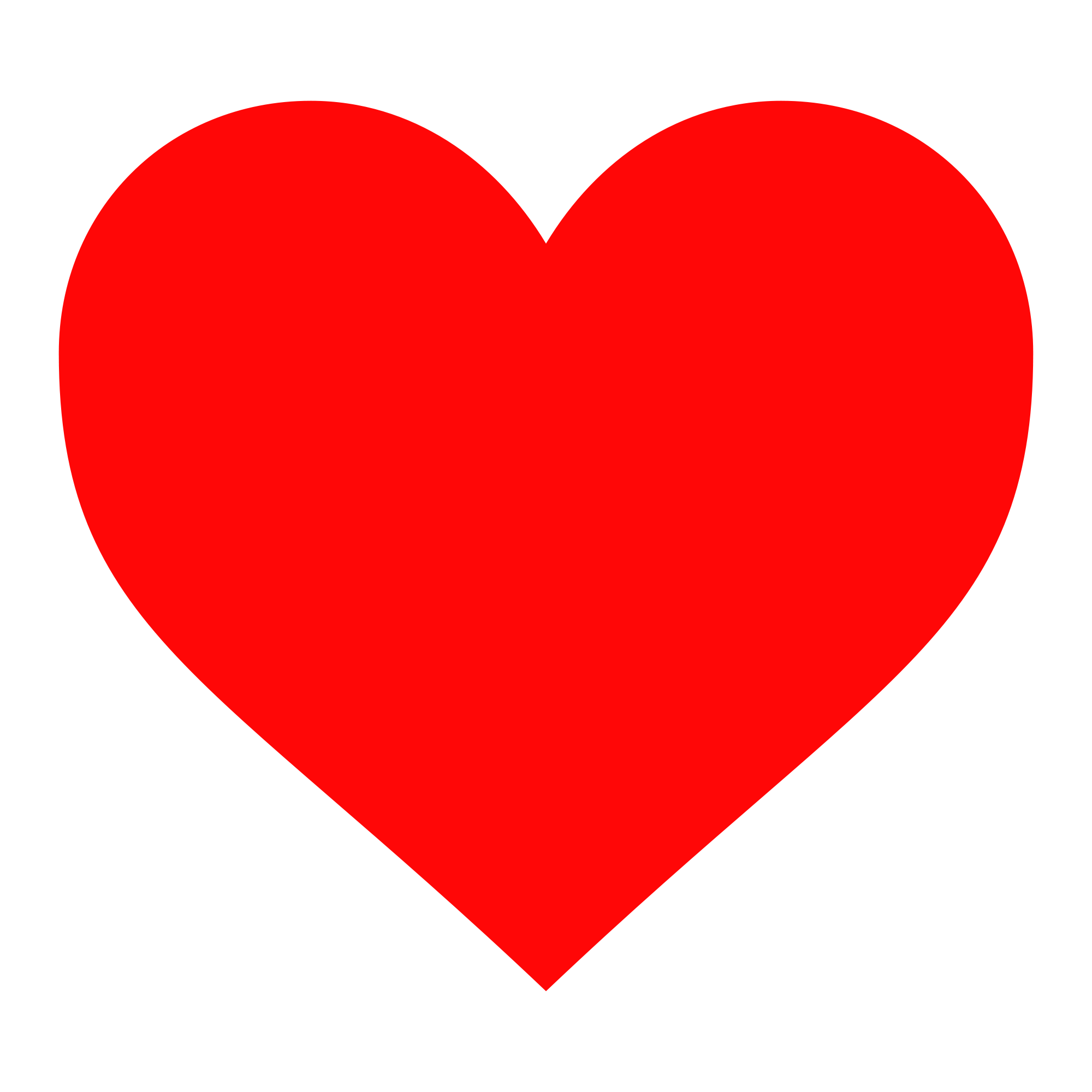 Example: Appeal to Pathos
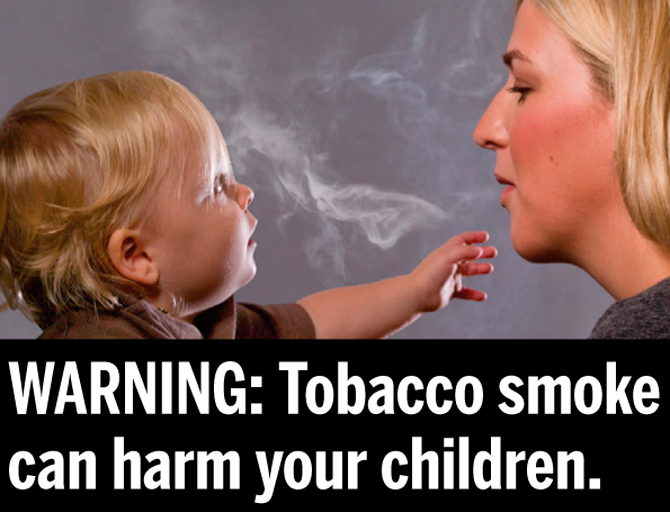 Appeal to Ethics (ethos)
Establish trust and credibility with an audience
Often rely on an audience’s sense of right and wrong
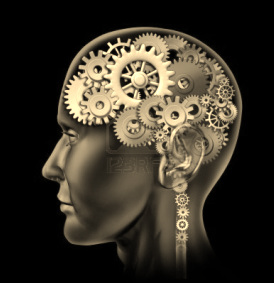 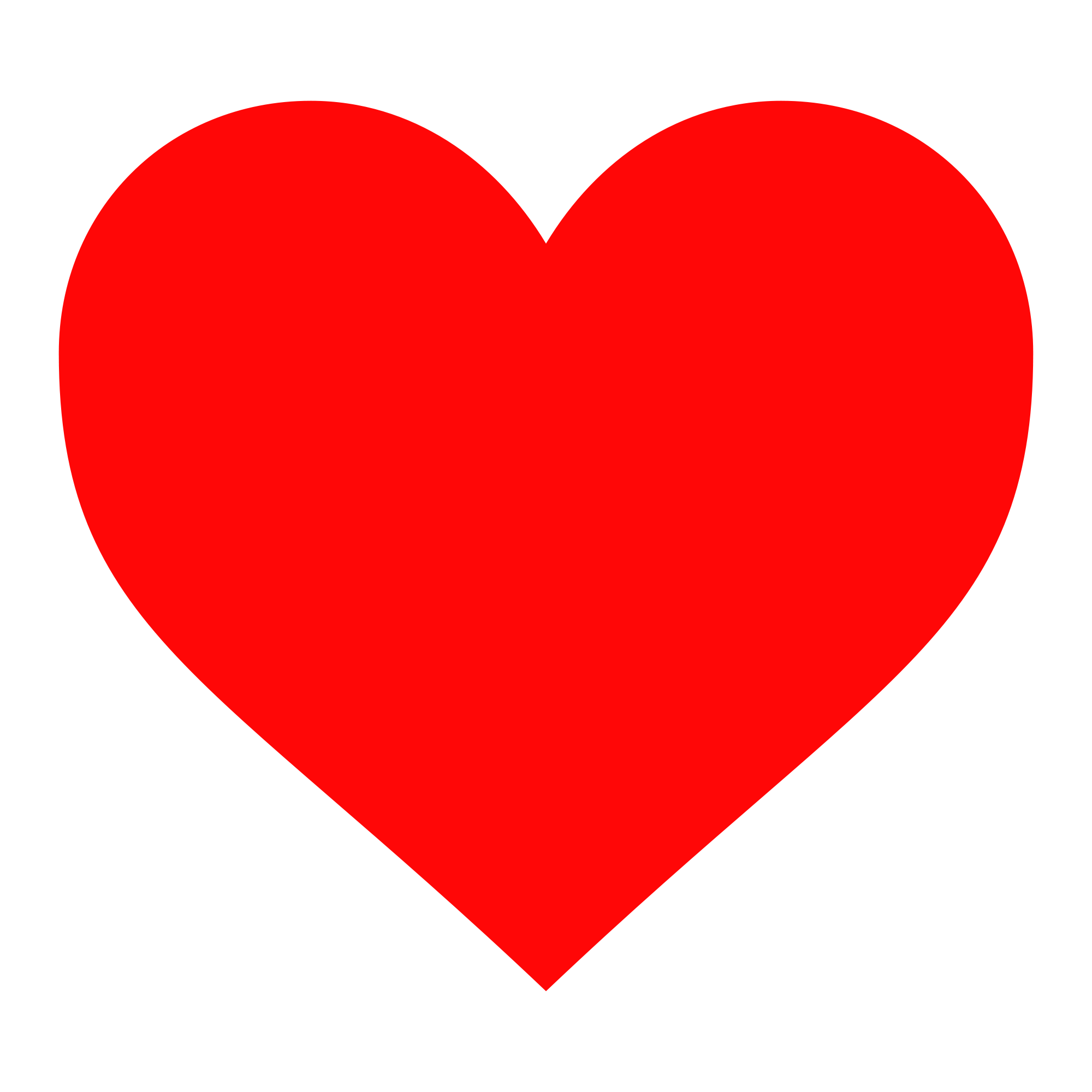 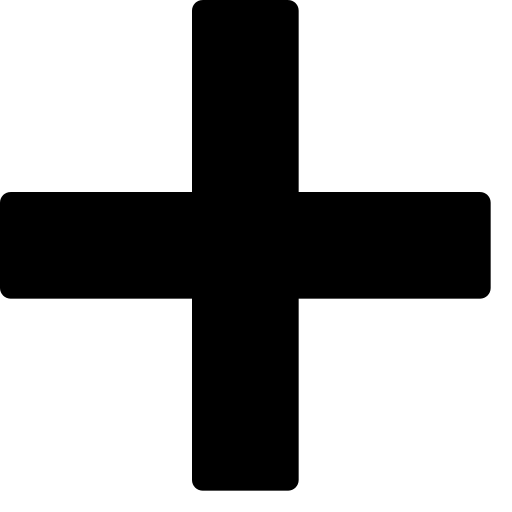 Example: Appeal to Ethos
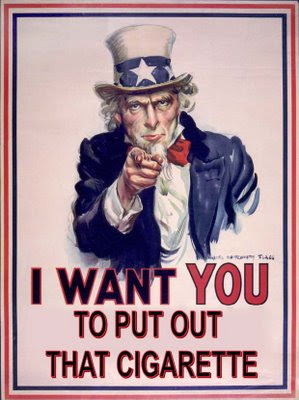 CATmageddon
https://www.youtube.com/watch?v=tLtschJxRy8
[Speaker Notes: What kind of appeals were used here? How do you know which ones they are?]
Analyze and Apply
Look what at what you wrote earlier about your parents. Which types of appeals did you use?
THEN
Write an example of an appeal to ONE of the following appeals:
-logos (logic)
-pathos (emotion)
-ethos (ethics)
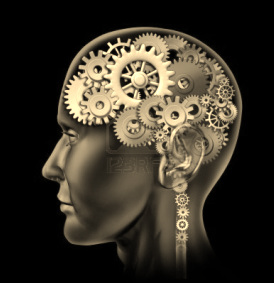 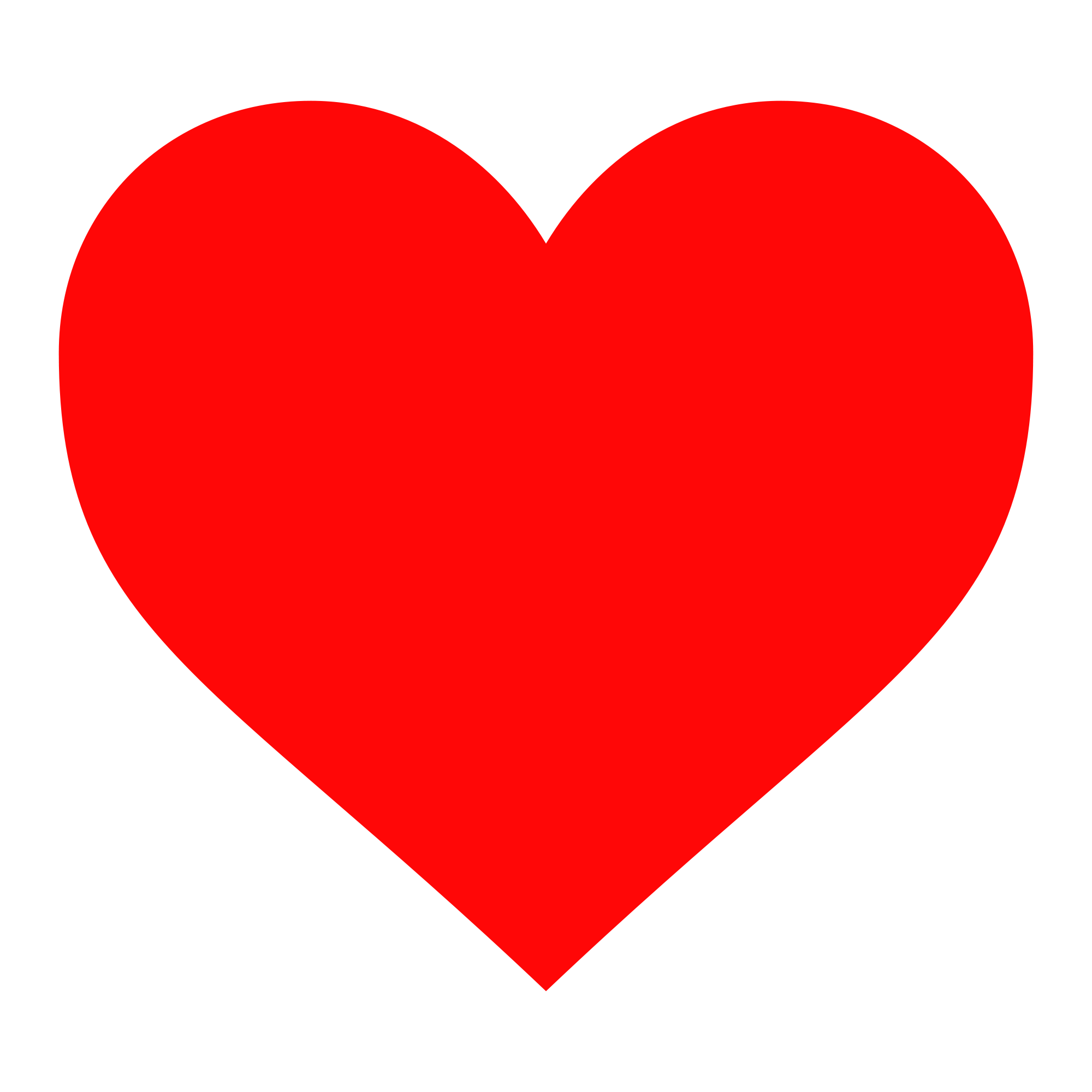 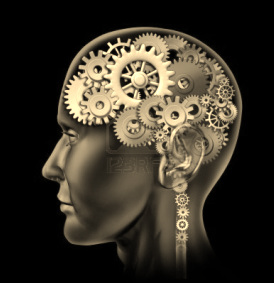 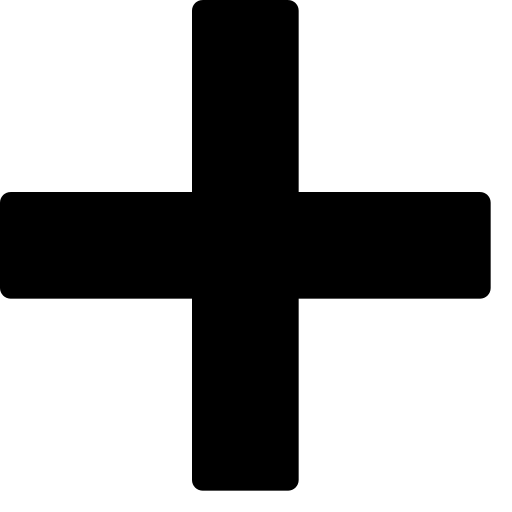 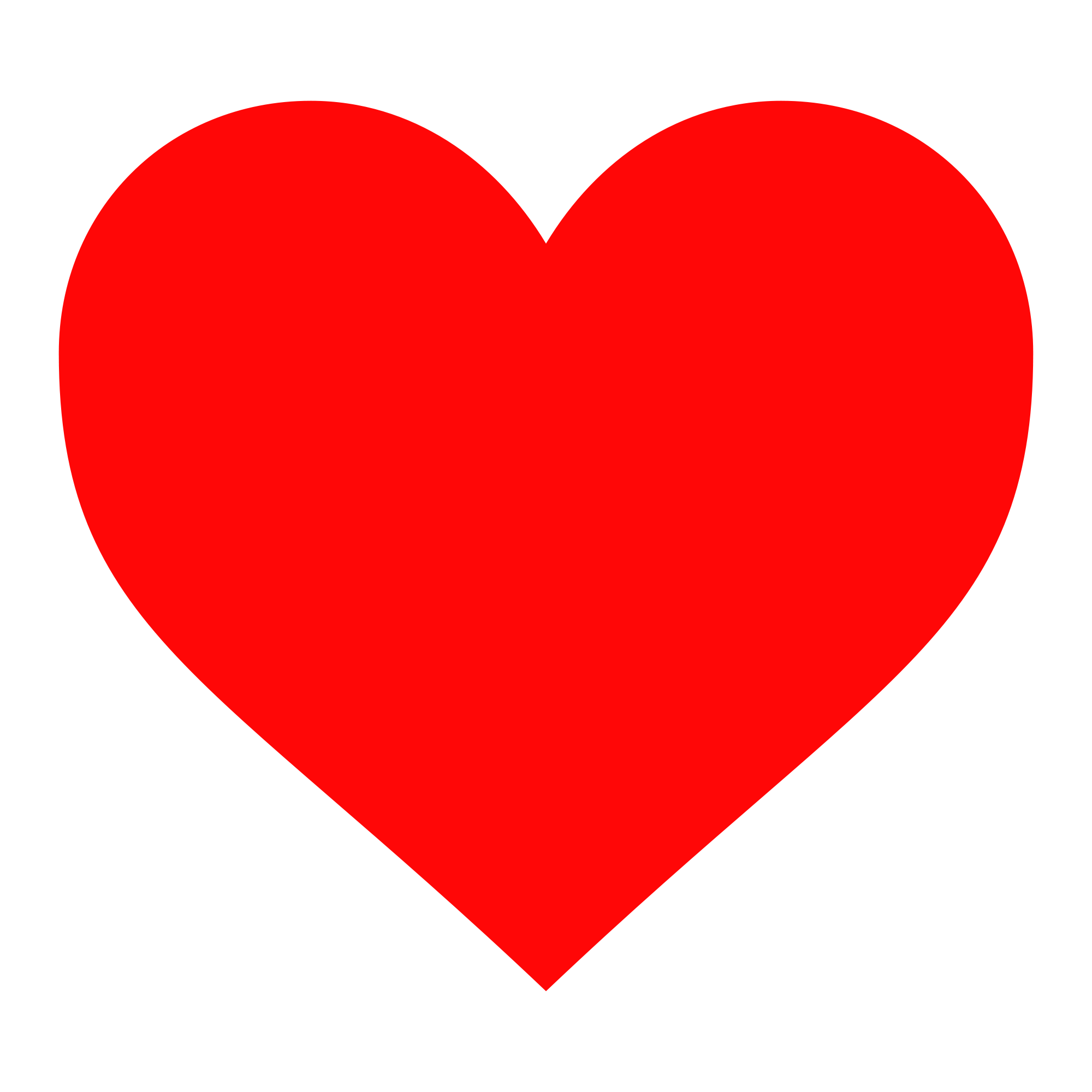 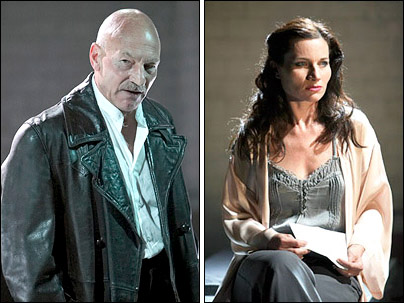 Characterization
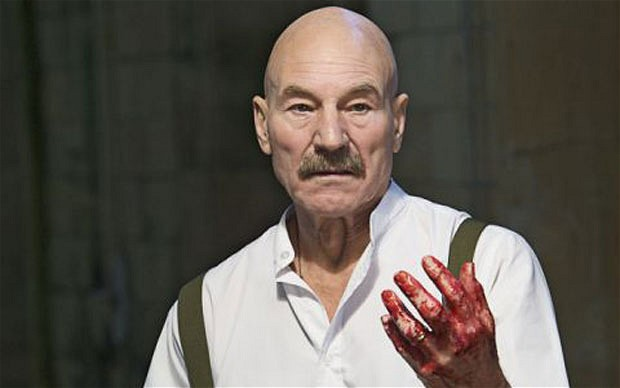 What are your impressions of:
Lady Macbeth
Macbeth
The Witches

What have they done to give you these impressions?
Macbeth
Lady Macbeth
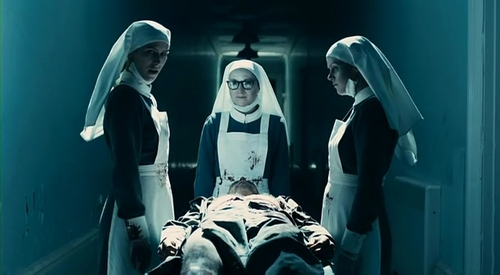 The Witches